Determining Future Water Supply in Washington County
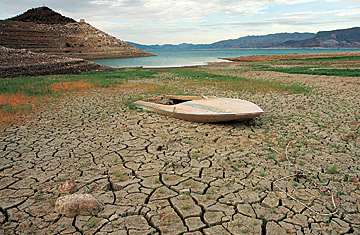 Megan Montgomery
Cee 6440
Fall 2017
science.time.com
Introduction
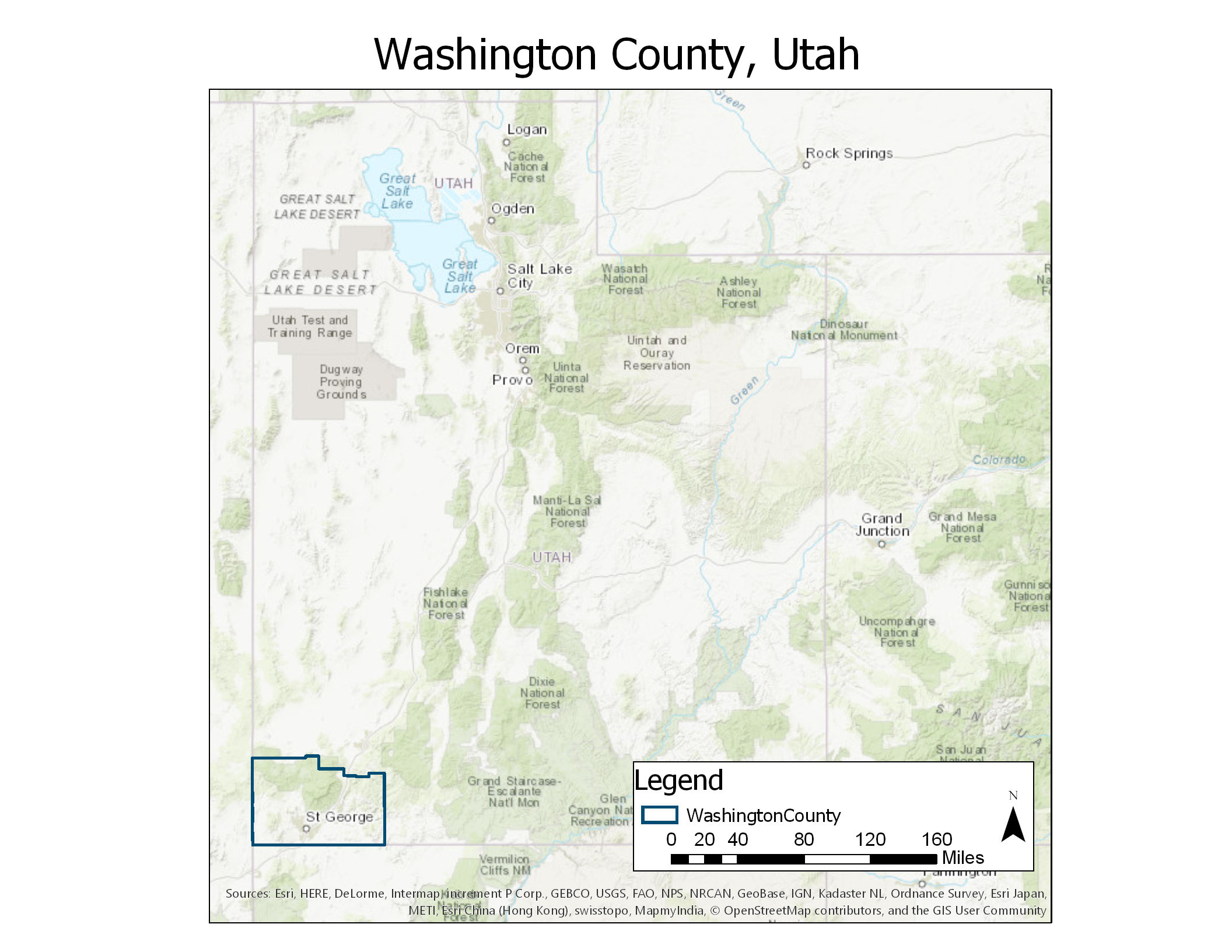 Arid climate
Rapid Population growth
Climate Change
Objective
Determine if there an adequate water supply to sustain the population through 2060
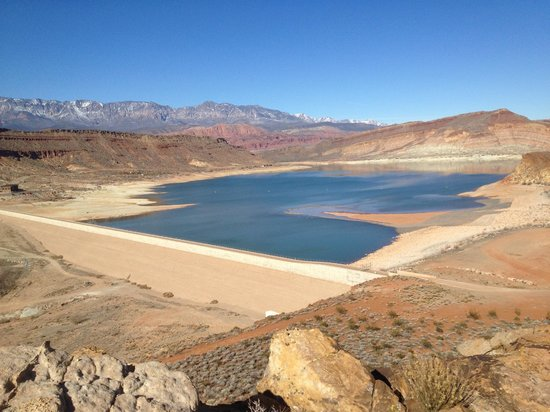 tripadvisor.com
Methods
Use as of 2010
325 Gallons Per Capita Per Day (GPCD)
Yearly water Demand of 50,500 Acre-Feet 
68,000 Acre-Feet Per Year of reliable yield
Use By 2060 
285 GPCD
Yearly water Demand of 186,000 Acre-Feet 
210,000 Acre-Feet Per Year of reliable yield
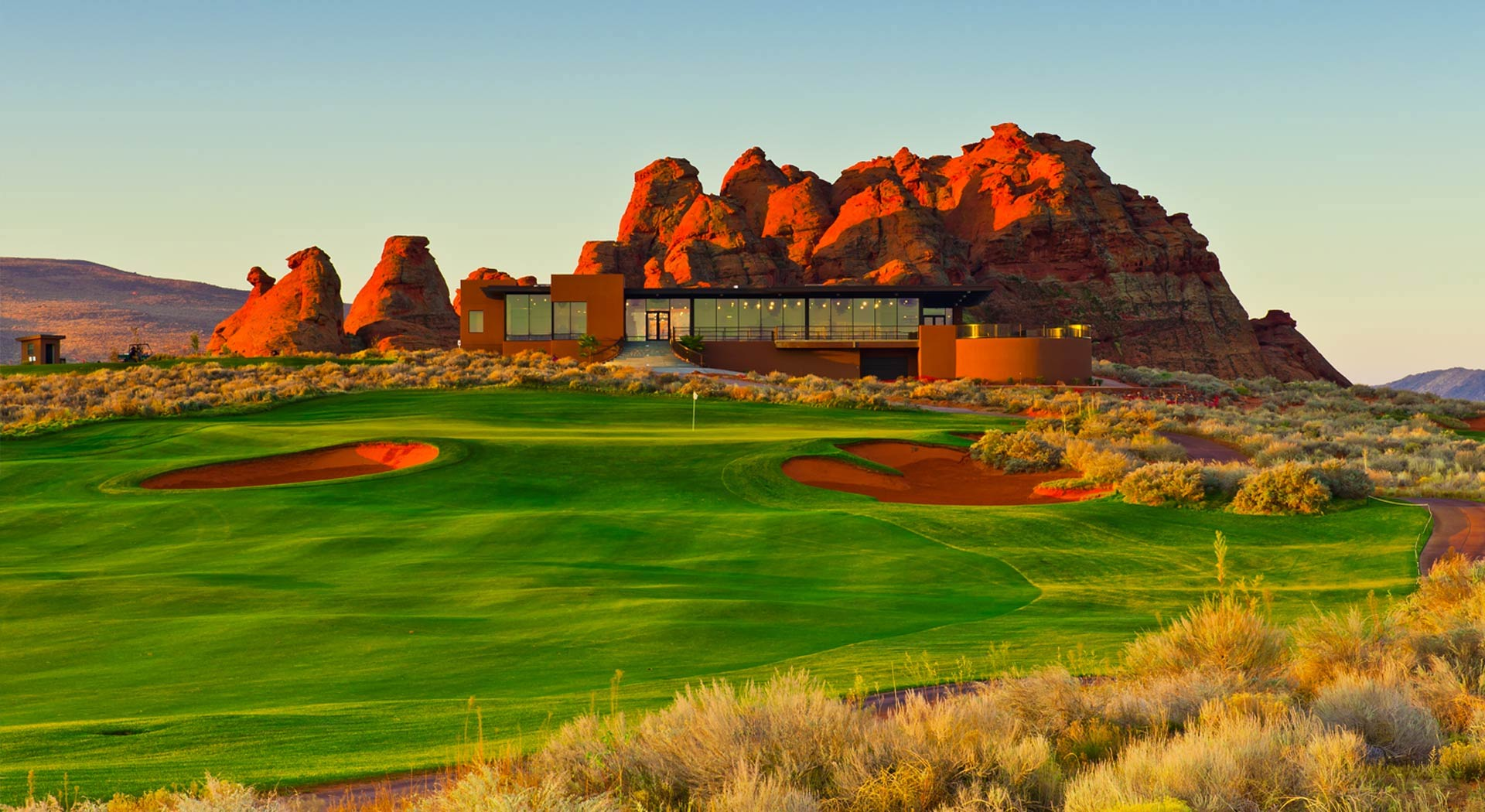 sandhollowresorts.com
Methods
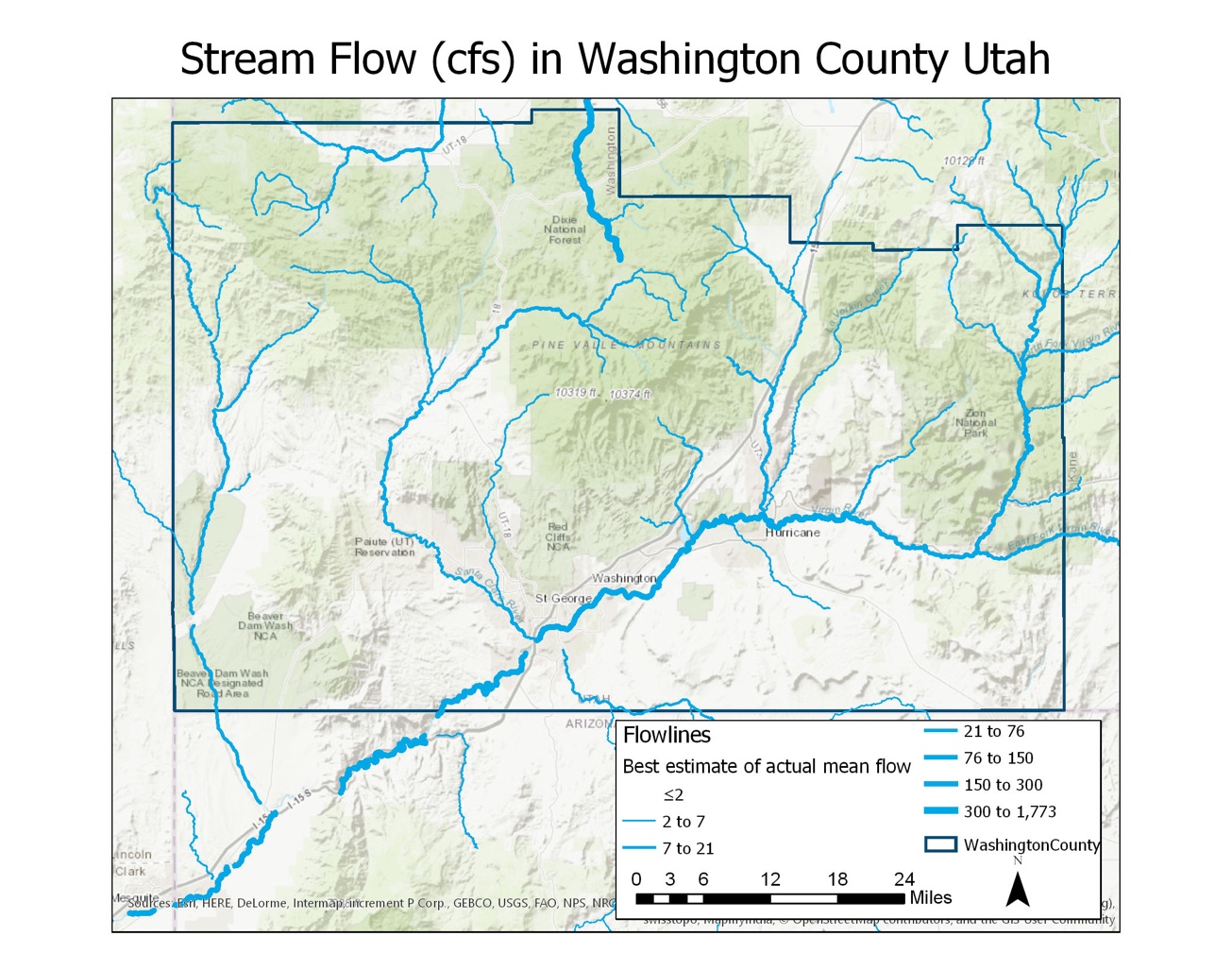 Average Temperature 57.7  F 
Average Precipitation 1.11 feet
Net flow out of county 0.05 Feet
Methods
Methods
Results
Results
Results
Conclusions
Enough water to sustain population Growth through 2060
Conservation is essential
Development of Local resources
Limited by Available Data
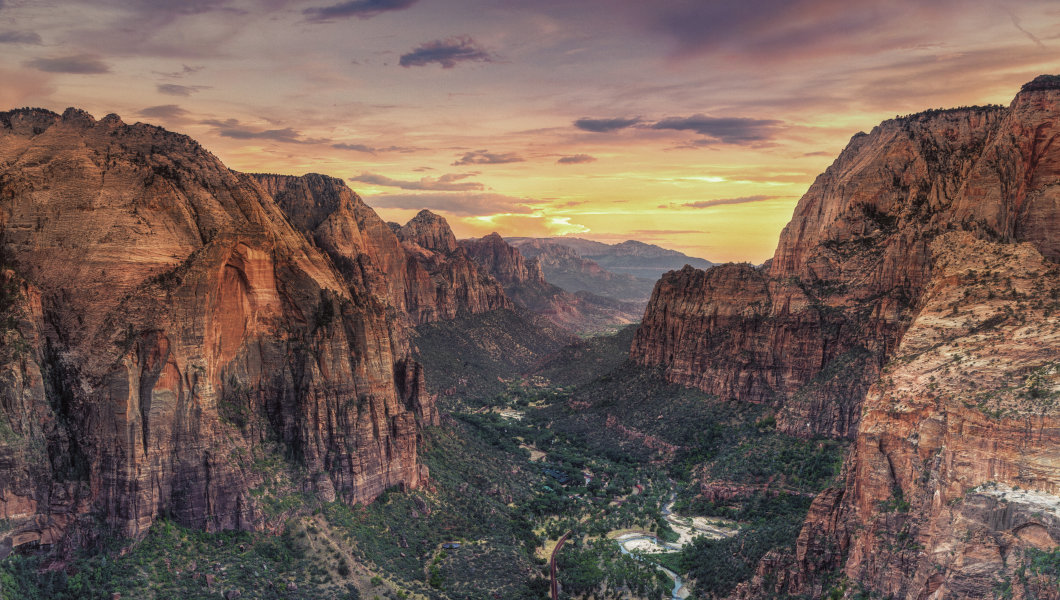 travel.mapquest.com